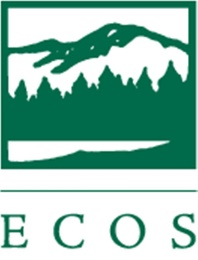 Welcome to the 2020 ECOS Fall Meeting:Onward! for Environmental Protection
Housekeeping before we begin:
1. Everyone has been muted. 
 2. Please keep your camera off unless you are a speaker and presenting.
3. Click on “Speaker View” at the top right hand corner of your screen.
4. Keep only speaker tiles visible by clicking on 
Settings > Video > Hide non-video participants.
5. Use the “Raise Hand” button to be called on during discussion/Q&A. 
If you joined the meeting by phone, press *9 to raise your hand.